UNIVERSITE DE LA CNEJI
26 SEPTEMBRE 2023
LES BAUX DE LONGUE DUREE

Grands principes et points de vigilance
ALCAIX NOTAIRES

Maître Amaury GASCHIGNARD
Maître Audrey CHASSOUILLER
DEROULEMENT DE LA PRESENTATION
1 – Propos introductifs sur les baux de longue durée
2 – Zoom sur le bail à construction et le bail emphytéotique : 
			points communs et différences
3 – Zoom opérationnel de l’usage des baux réels
UNIVERSITE DE LA CNEJI
26 SEPTEMBRE 2023
01
Propos introductifs sur les baux de longue durée
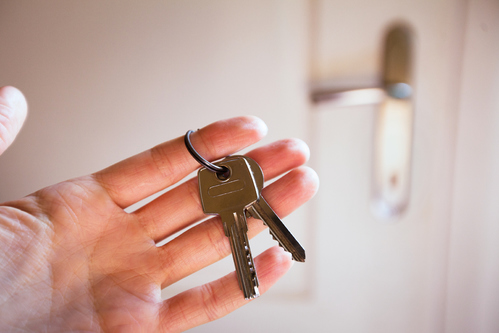 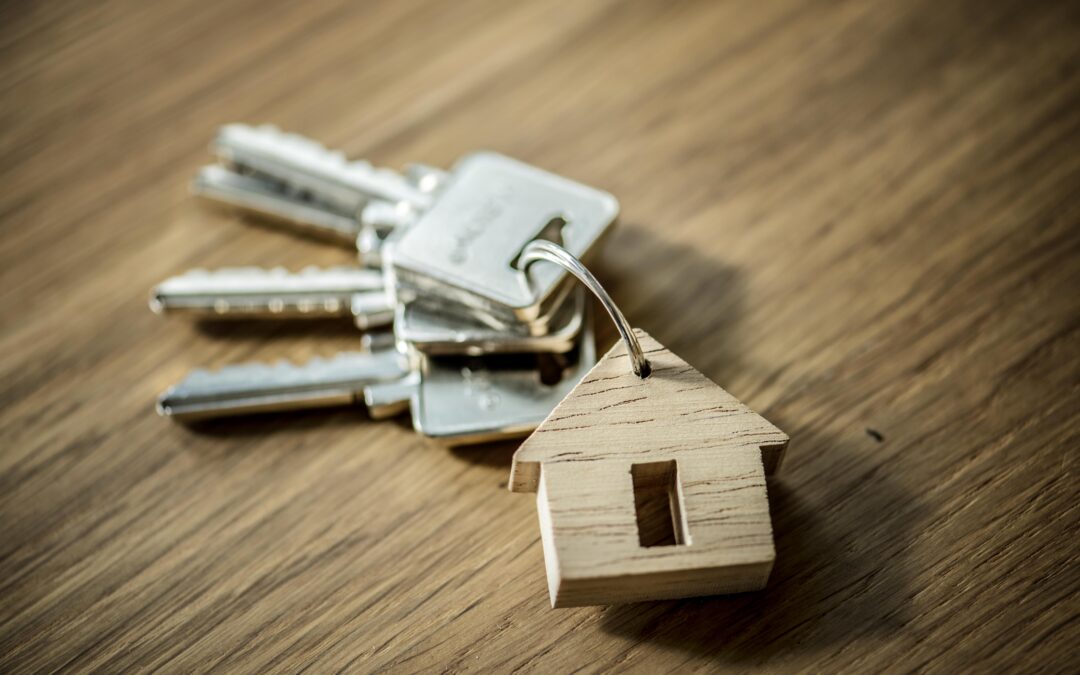 UTILISER SOI-MÊME / EXPLOITER
DEFINITION DU DROIT REEL
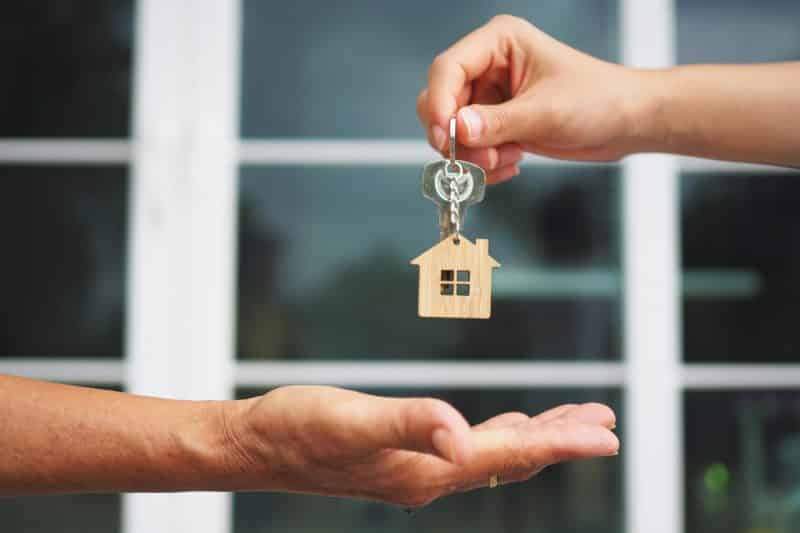 LOUER
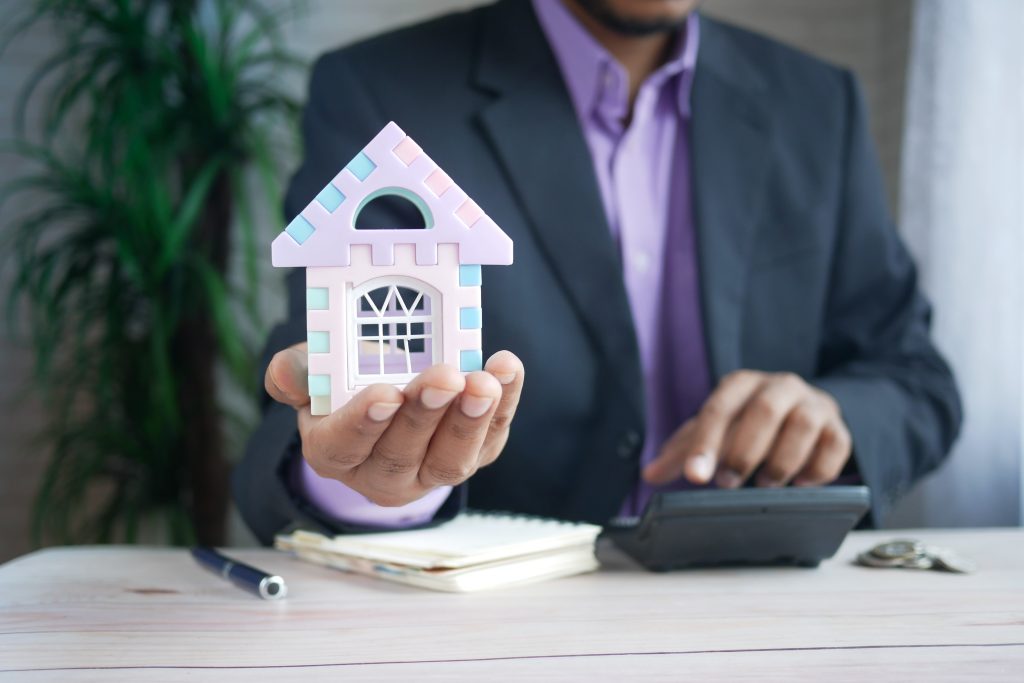 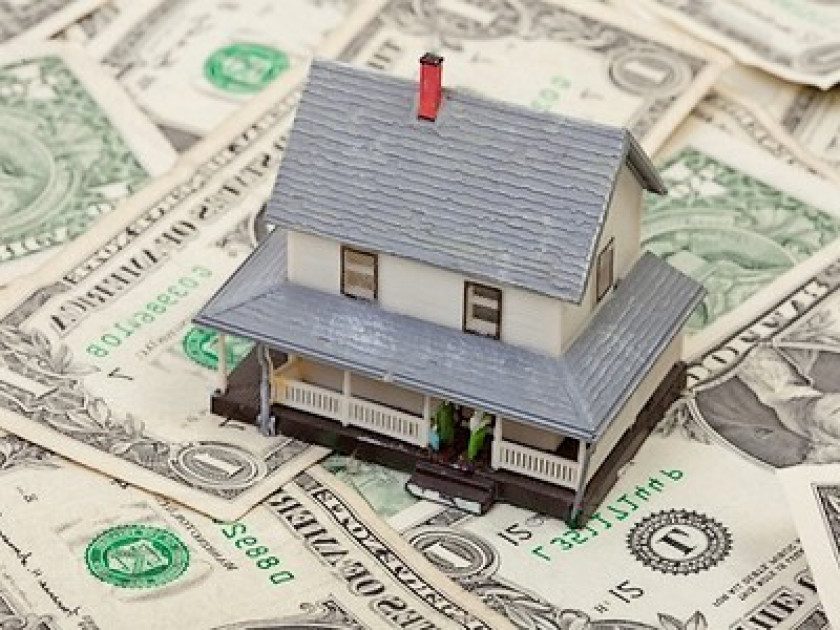 CEDER

HYPOTHEQUER
Illustration des baux conférant ou non des droits réels
Pas de droits réels

Bail civil
Bail commercial
Bail rural
Majoritairement liés à l’utilisation de la chose
Droits réels

Bail à construction
Bail emphytéotique
Bail HCL
Très orientés sur la mise en valeur de la chose
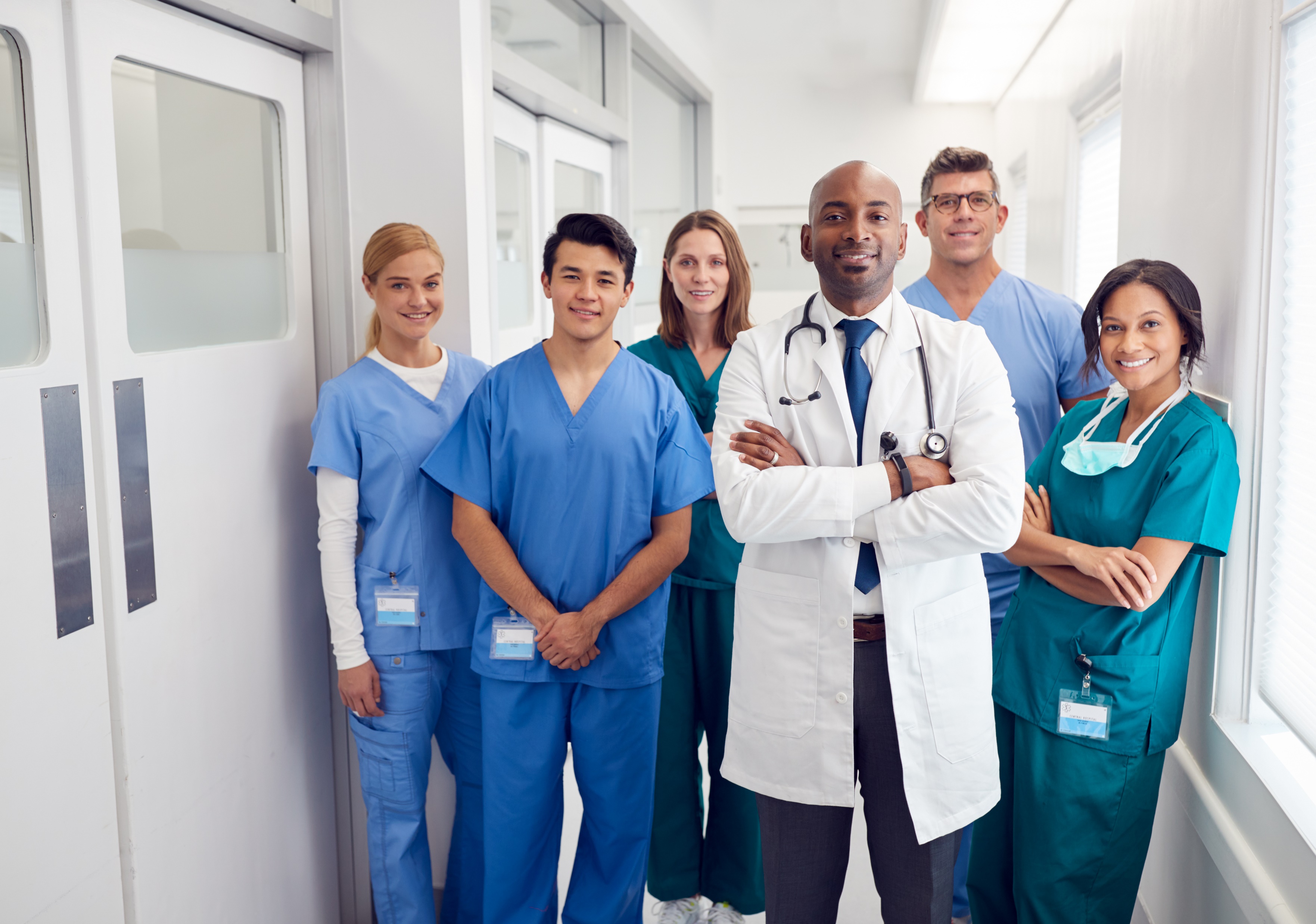 LES TITULAIRES DU DROIT REEL
- Personnes physiques
Détention en pleine propriété
Démembrement de propriété
Indivision



- Personnes morales : 
Sociétés quelle que soit leurs formes, 
Association / fondation,
syndicats de copropriété / AFUL / ASL
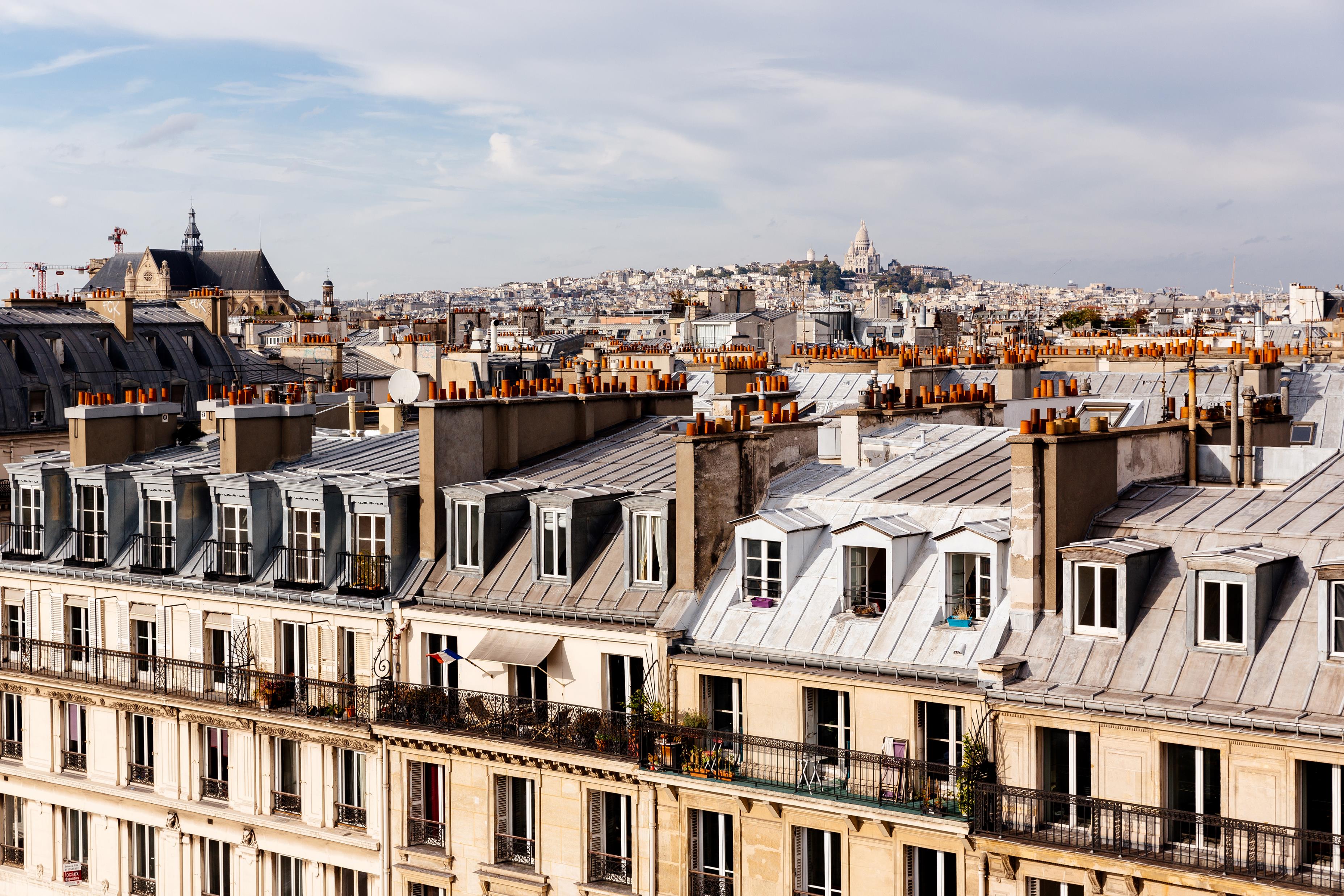 Incidence d’un bail sur la valorisation de l’actif immobilier
Deux questions à se poser dans la perspective de la valorisation :
1ère question : Bail <= versus => absence de bail ?
2nde question : En cas de bail, quelles conditions de celui-ci peuvent avoir un impact sur la valeur ?
UNIVERSITE DE LA CNEJI
26 SEPTEMBRE 2023
02
Zoom sur le bail à construction et le bail emphytéotique : 
Points communs & différences
Absence d’impact du bail sur l’application des règles d’urbanisme
Nature du droit conféré : attribue des droits réels immobiliers étendus au preneur
DUREE :
De 18 à 99 ans

La reconduction tacite est interdite
POINTS COMMUNS
Le droit réel peut être cédé, hypothéqué et grevé de servitudes dans la limite de la durée du bail
Interdiction de toute résiliation unilatérale au profit du bailleur
Sort des constructions en fin de bail
Obligation de construire
LES DIFFERENCES JURIDIQUES
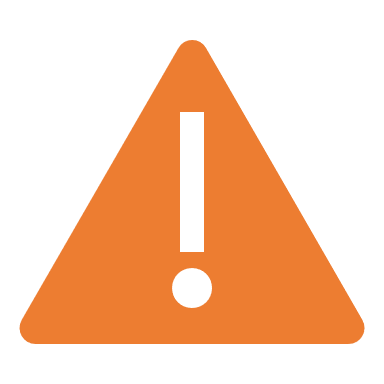 Source : Articles L251-1 et suivant du CCH
Contrôle de la destination et de l’usage possible
Le bail à construction
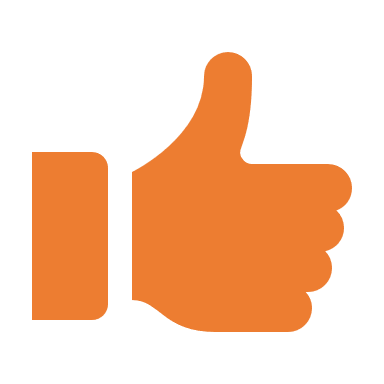 Librement cessible en tout ou partie 
 (sauf agrément éventuel du bailleur)
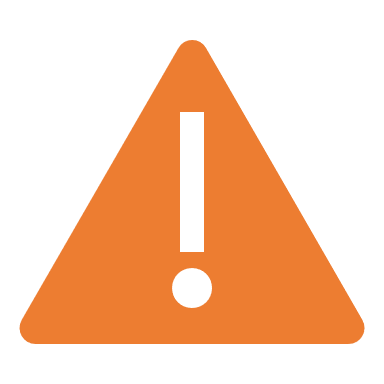 loyers  substantiels
Usage & Destination  totalement libre
Source : Articles L451-1 du Code rural et de la pêche
Le bail emphytéotique
Une obligation de faire des travaux ou de construire est
Librement cessible sans restriction possible
loyer peut être modique
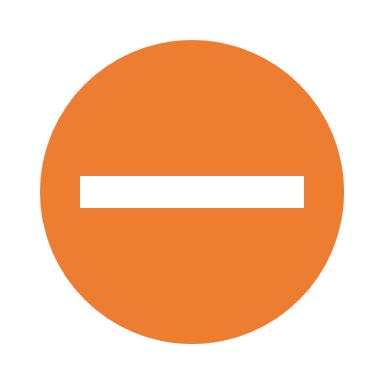 POINTS COMMUNS & DIFFERENCES FISCALES
Bail de moins de 30 ans : Bailleur fiscalisé sur le retour des constructions dans son patrimoine
Bail +/= 30 ans Bailleur exonéré
Le bail à construction
CSI : calculée sur le montant cumulé des loyers  + valeur résiduelle des constructions
Exonération de TPF – uniquement droit fixe de 125 €
Le loyer peut être assujetti à la TVA sur option
Le loyer peut être assujetti à la TVA sur option
Soumis à la TPF (0,715%) sur le montant cumulé des loyers
CSI : calculée sur le montant cumulé des loyers
Le bail emphytéotique
EXEMPLE CHIFFRE POUR UN LOYER ANNUEL DE 20 000 € sur 50 ANS
- Valeur résiduelle de construction (VRC) à 100.000 € pour le BAC
BAIL A CONSTRUCTION
	



BAIL EMPHYTHEOTIQUE
TPF
Exonération : 0 €
CSI
20.000 € x 50 ans = 1.000.000 + 100.000 € (VRC) = x 0,10 % = 1.100 €
TPF
20.000 € x 20 ans = 400.000 x 0,71498 % = 2.860 €
CSI
20.000 € x 50 ans = 1.000.000 x 0,1 % = 1.000 €
UNIVERSITE DE LA CNEJI
26 SEPTEMBRE 2023
03
Zoom sur l’usage opérationnel des baux réels
MODALITES DES BAUX  POUVANT AVOIR UNE INCIDENCE SUR LA VALORISATION
DURÉE RÉSIDUELLE
SORT DES CONSTRUCTIONS EN FIN DE BAIL
SUJET DES MISES AUX NORMES
PORTÉE DE L’OBLIGATION D’ENTRETIEN
ARTICULATION BAIL, VOLUMETRIE ET AUTRE MONTAGE JURIDIQUE
Q U I Z
QUIZ
QUESTION 
	Peut-on  faire une copropriété sur un bien faisant l’objet d’un bail ?
REPONSE
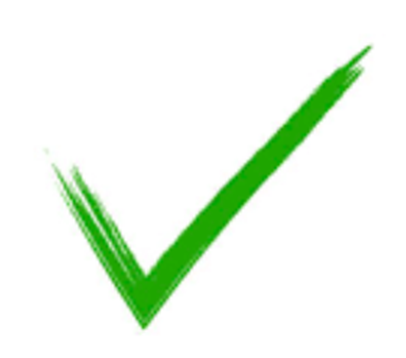 QUIZ
QUESTION 
	 Peut-on  faire une volumétrie sur un bien faisant l’objet d’un bail ?
REPONSE
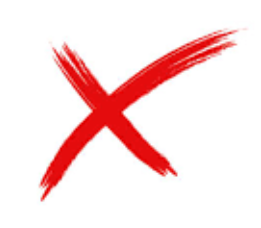 QUIZ
QUESTION 
	Peut-on conclure un bail sur un lot de copropriété ?
REPONSE
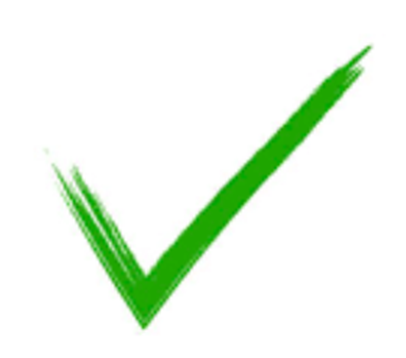 QUIZ
QUESTION 
	Peut-on conclure un bail sur un lot de volume ?
REPONSE
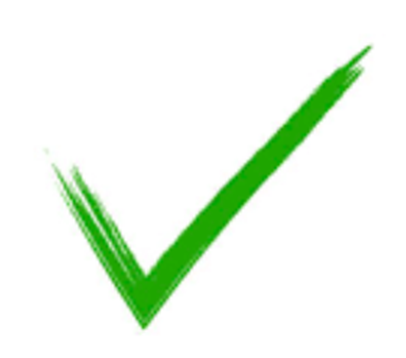 QUIZ
QUESTION 
	 Peut-on conclure un BRS sur un bien faisant l’objet d’un bail ?
REPONSE
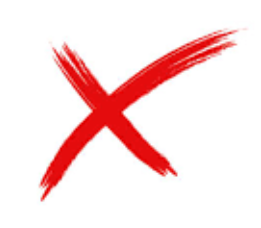 QUIZ
QUESTION 
	Doit-on purger le droit de préemption urbain (DPU) à l’occasion de la vente d’un bien faisant l’objet d’un bail ?
REPONSE
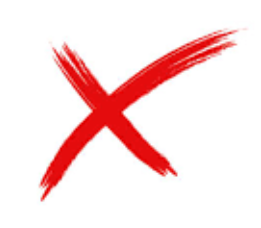 UNIVERSITE DE LA CNEJI
26 SEPTEMBRE 2023
CONCLUSION
MERCI !



T.04 72 74 53 40


91 Cours Lafayette
69455 LYON cedex 06
notaires@alcaix-notaires.fr